Voice controlled CONNECT 4
Packaged by jason sordevelopped by guillaume boutonwired by florian andro
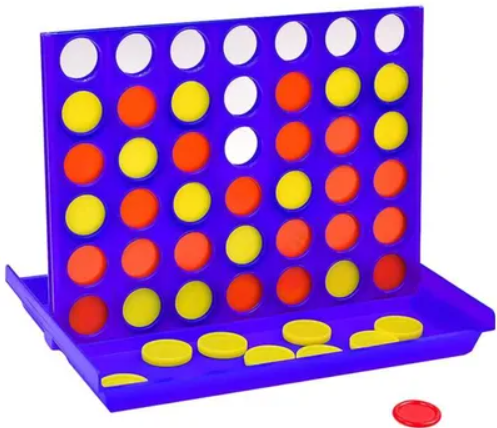 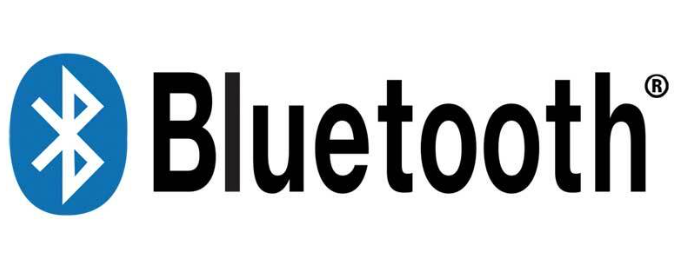 SUMMARY
Introduction :	1) Introduction
	2) Box	2) Arduino UNO	3) Neopixels ADA 4356	4) HC-06 Bluetooth Module	5) LCD printer 128*64
	6) Code
INTRODUCTION
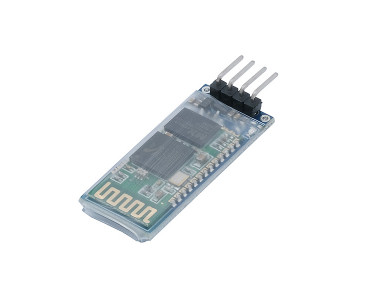 Basics of the project :	1) LED Matrix Connect 4 	2) Blow Control

Improvments to be made :	1) Voice Control	2) Score Printing
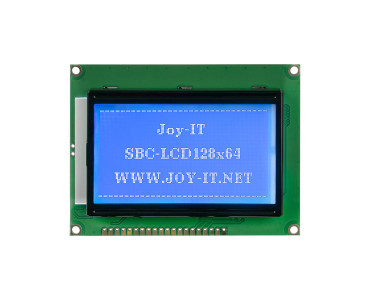 BOX
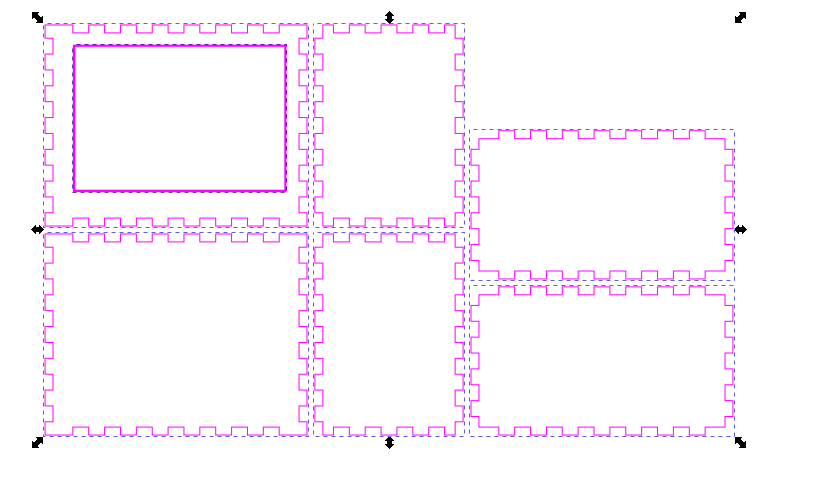 COMPONENTS USED
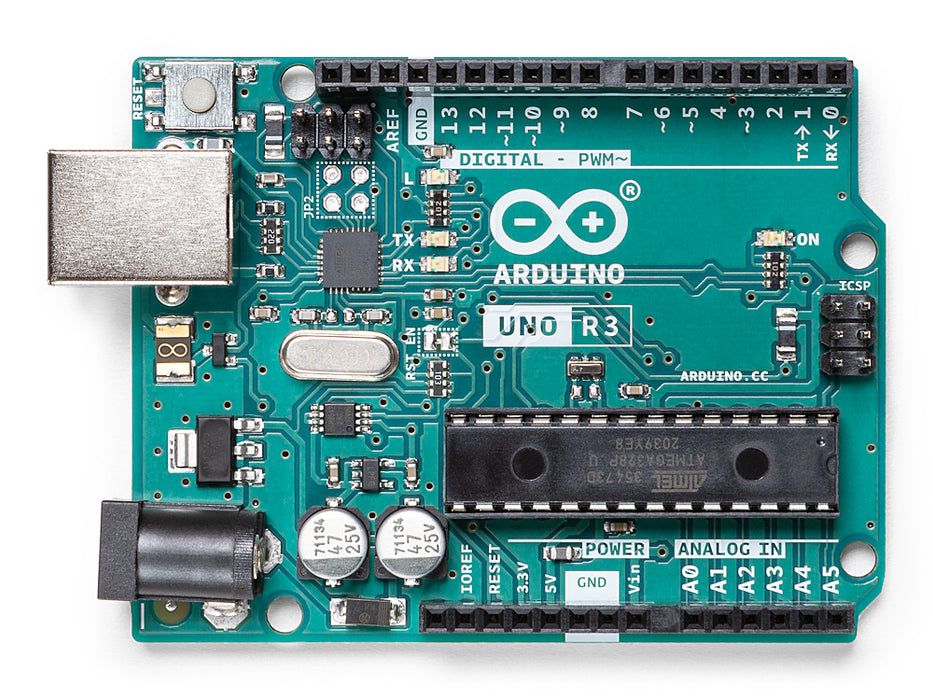 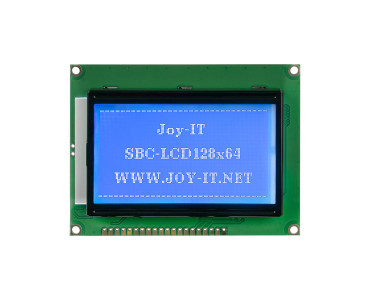 ARDUINO UNO
LCD PRINTER 128*64
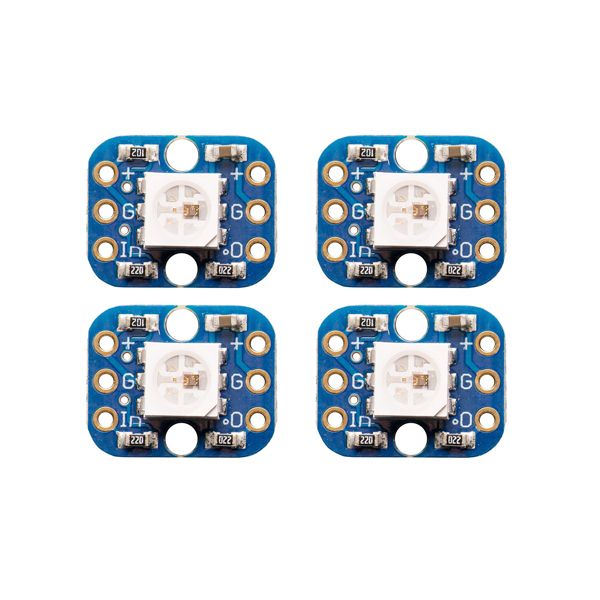 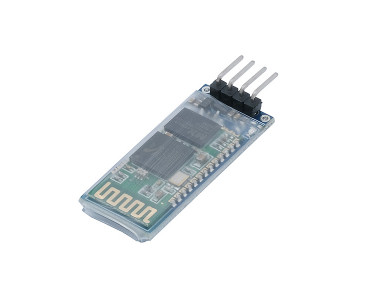 NEOPIXEL ADA 4356
HC-06 BLUETOOTH
ARDUINO UNO
SUPPLY : 5V & 3,3V
13 PIN + 6 Analogic PIN
Memory : 32 KB
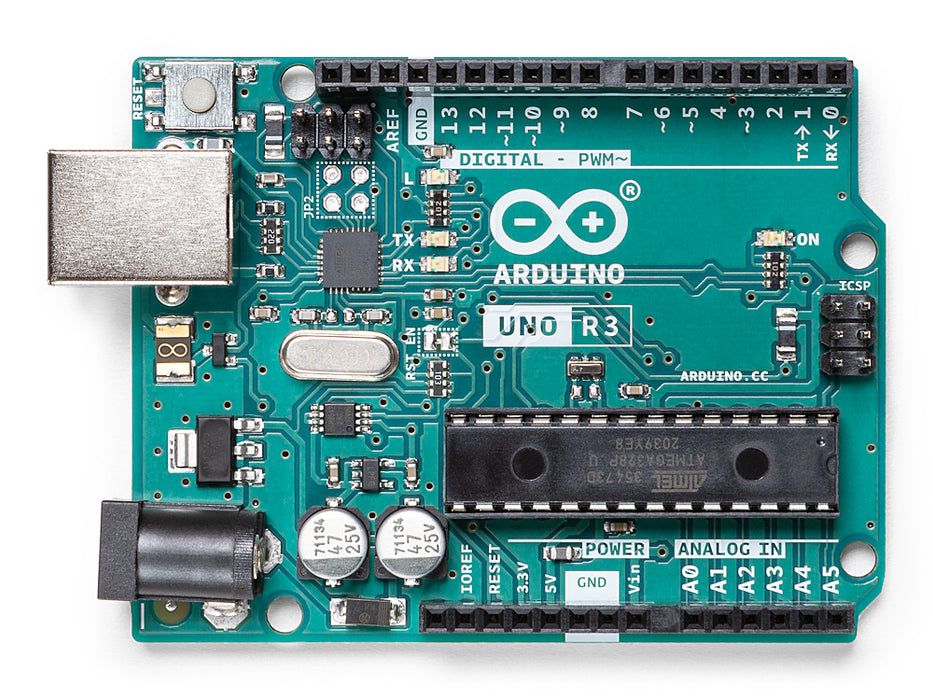 HC-06 BLUETOOTH
Supply : 5VTXD + RXDGND

Purpose : connect bluetooth devices(here : phones for voice control)
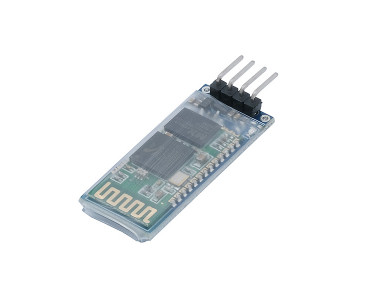 NEOPIXELS ADA 4356
Supply : 5VMax Current : 60 mASerial Connection (42 Leds)
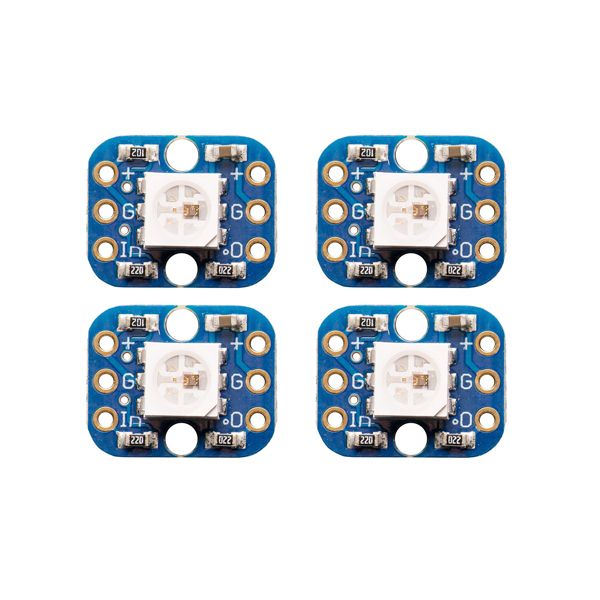 LCD PRINTER 128*64
DATA IN SERIAL CONNECTIONSupply : 5VCurrent : 65 mAResolution : 128*64
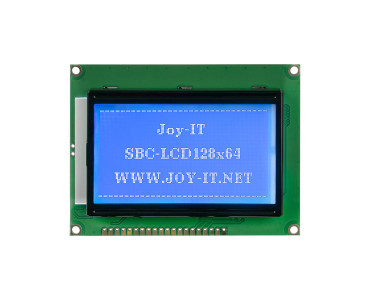 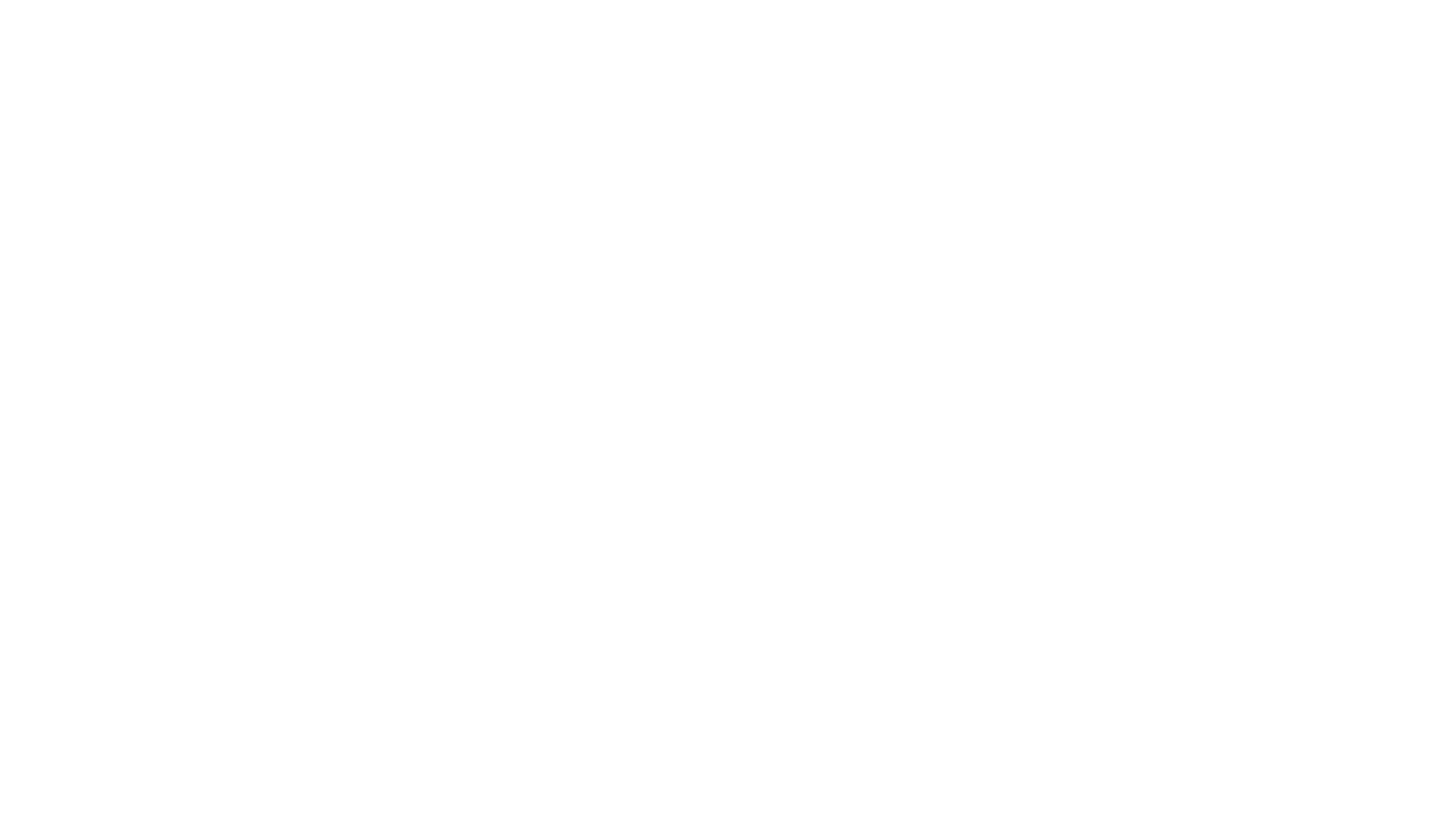 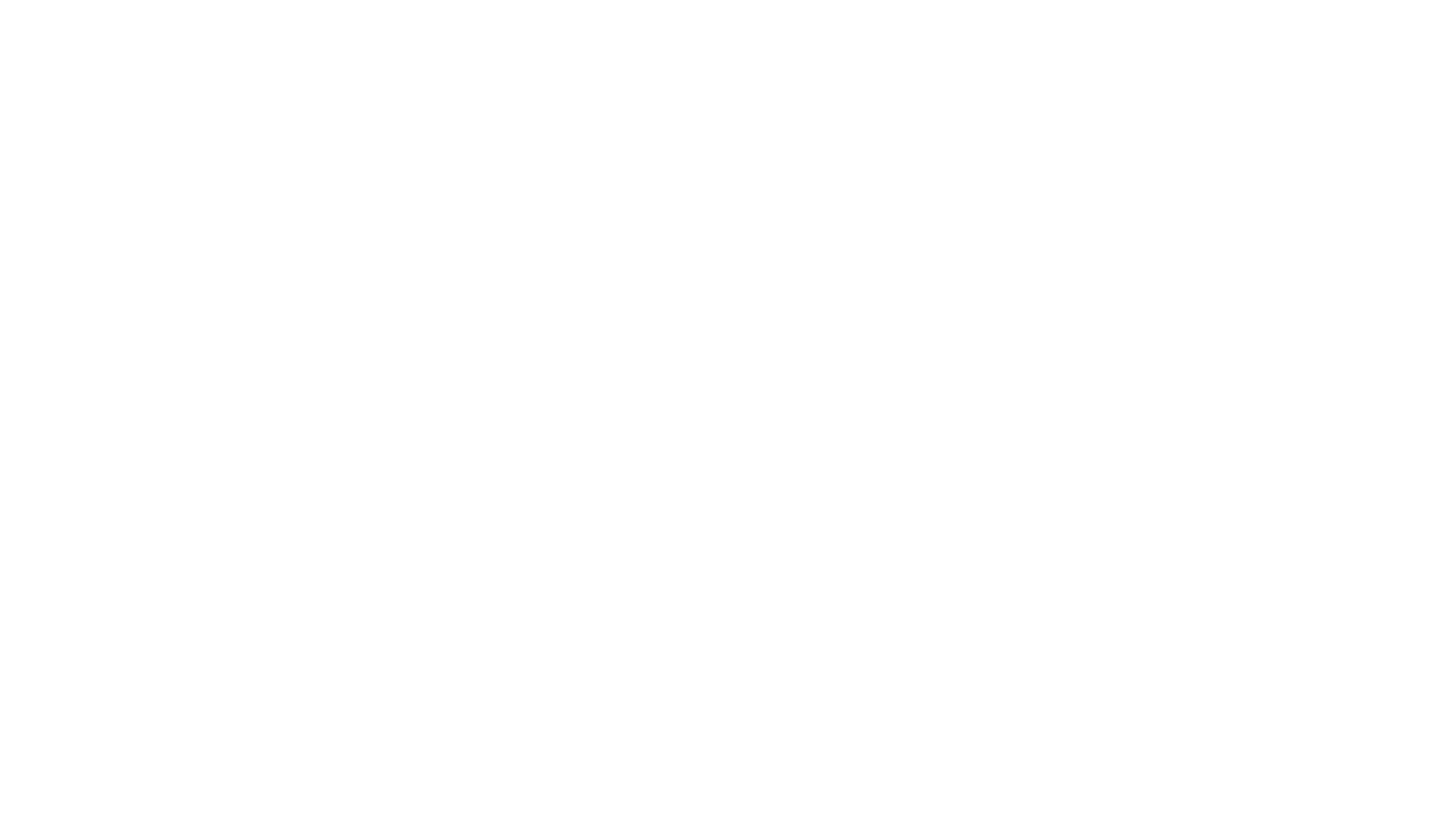 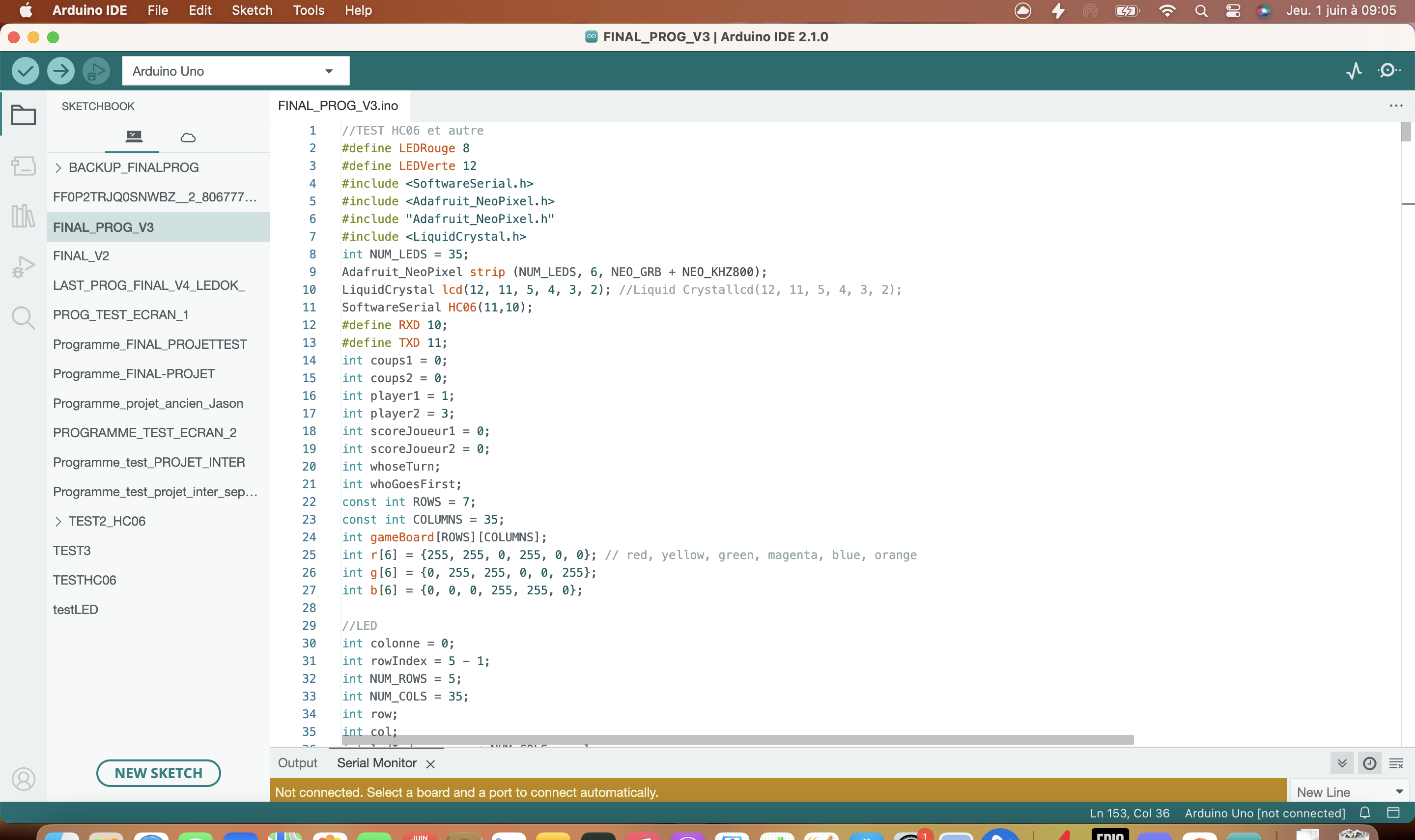 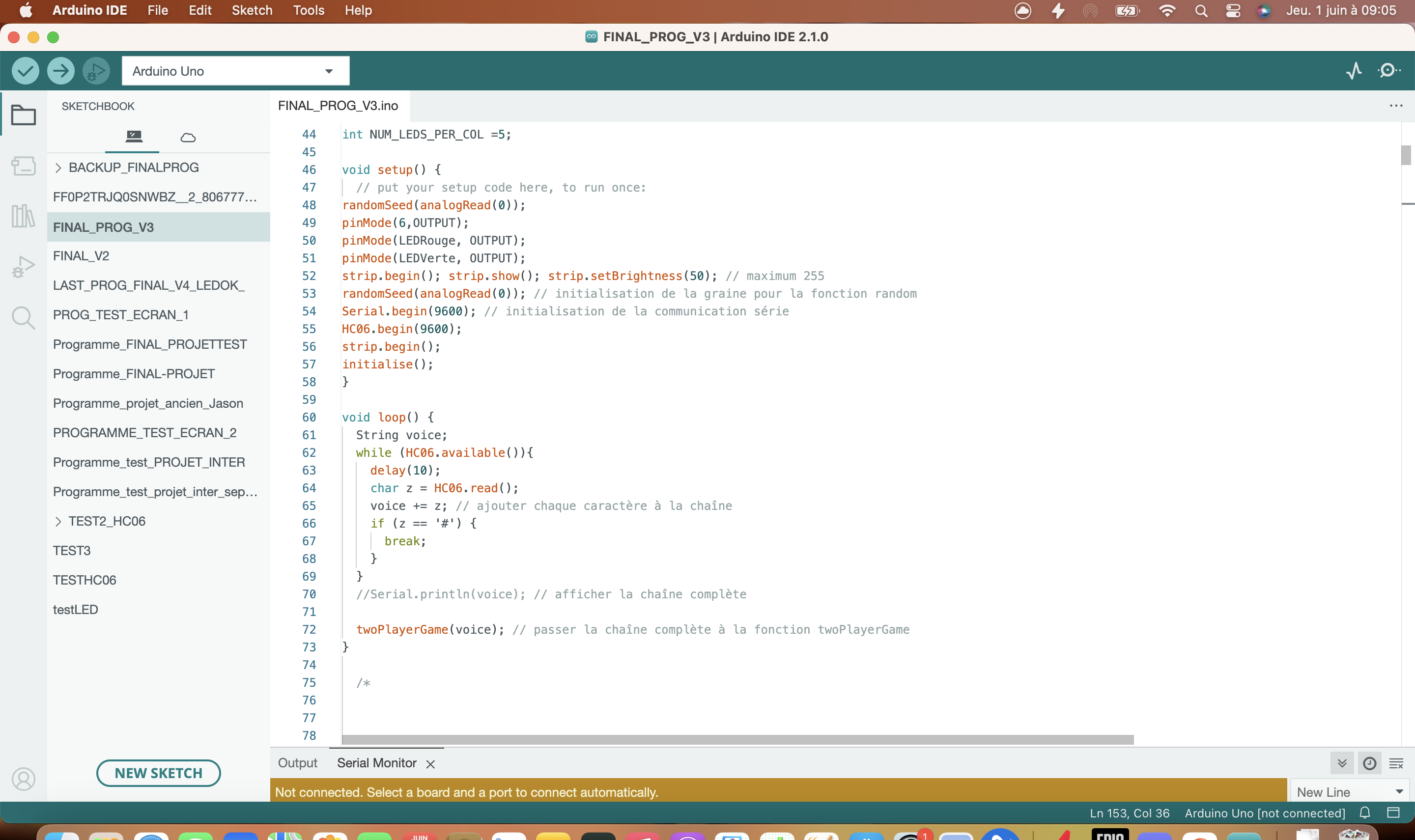 About the code : (initialisation)
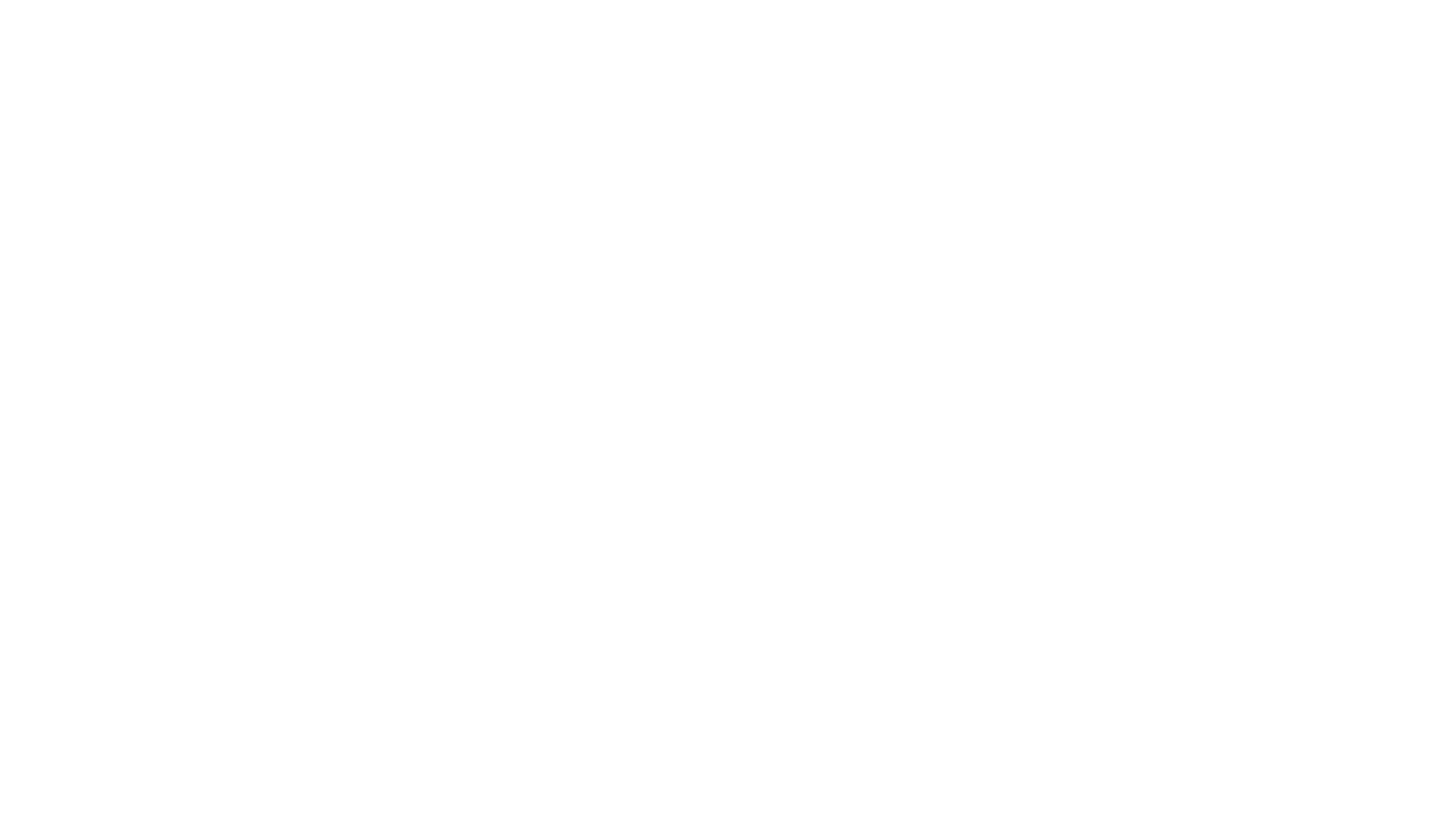 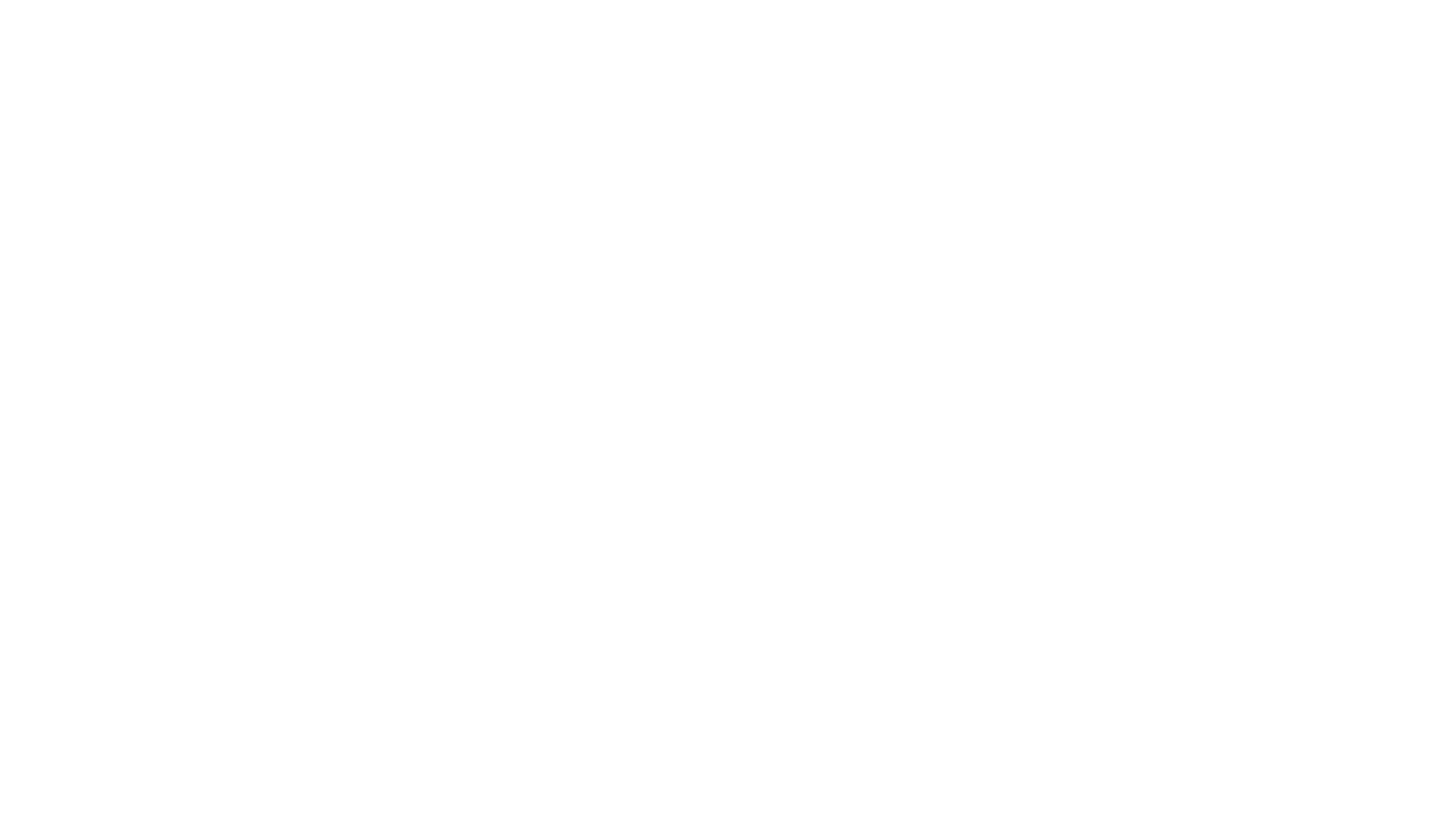 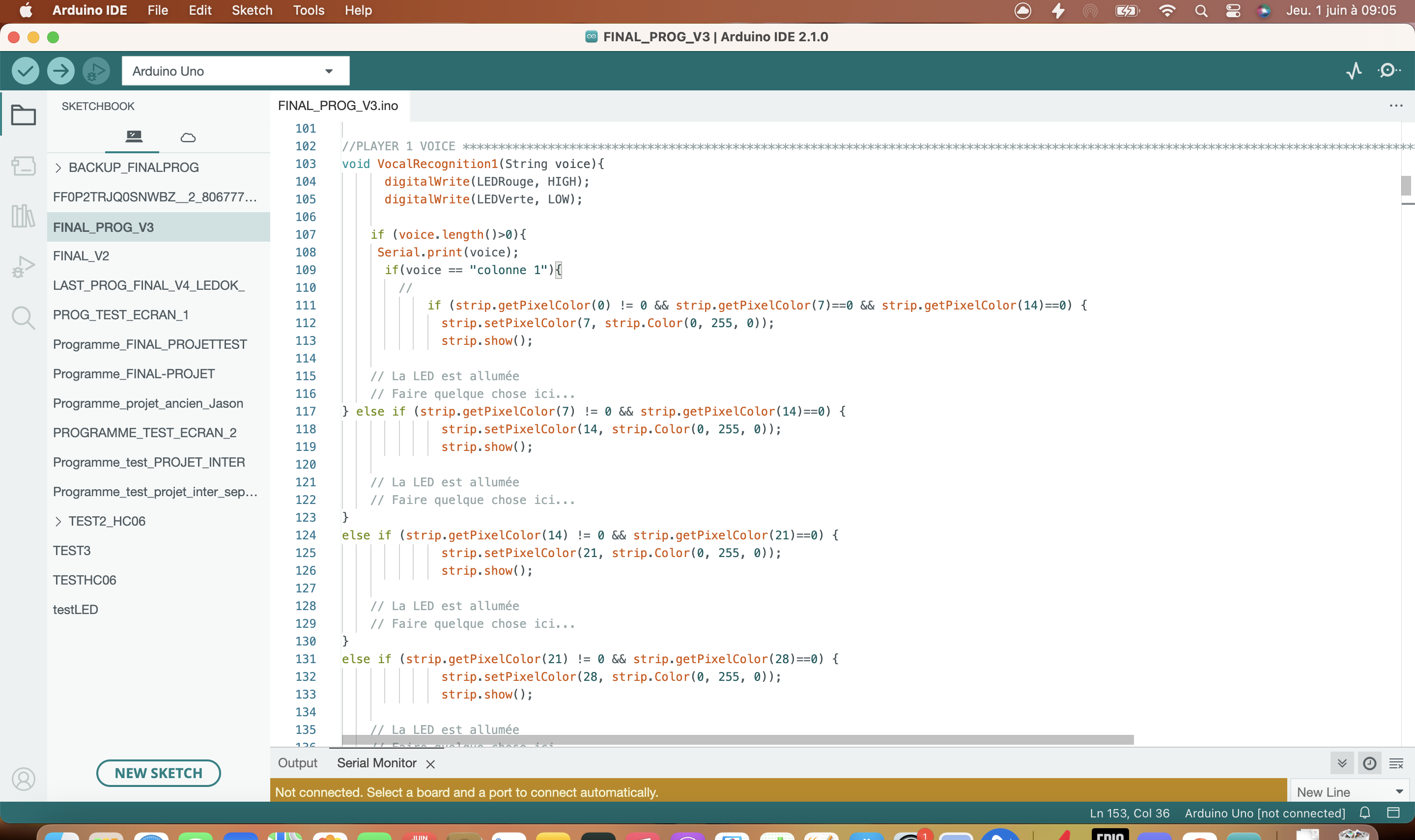 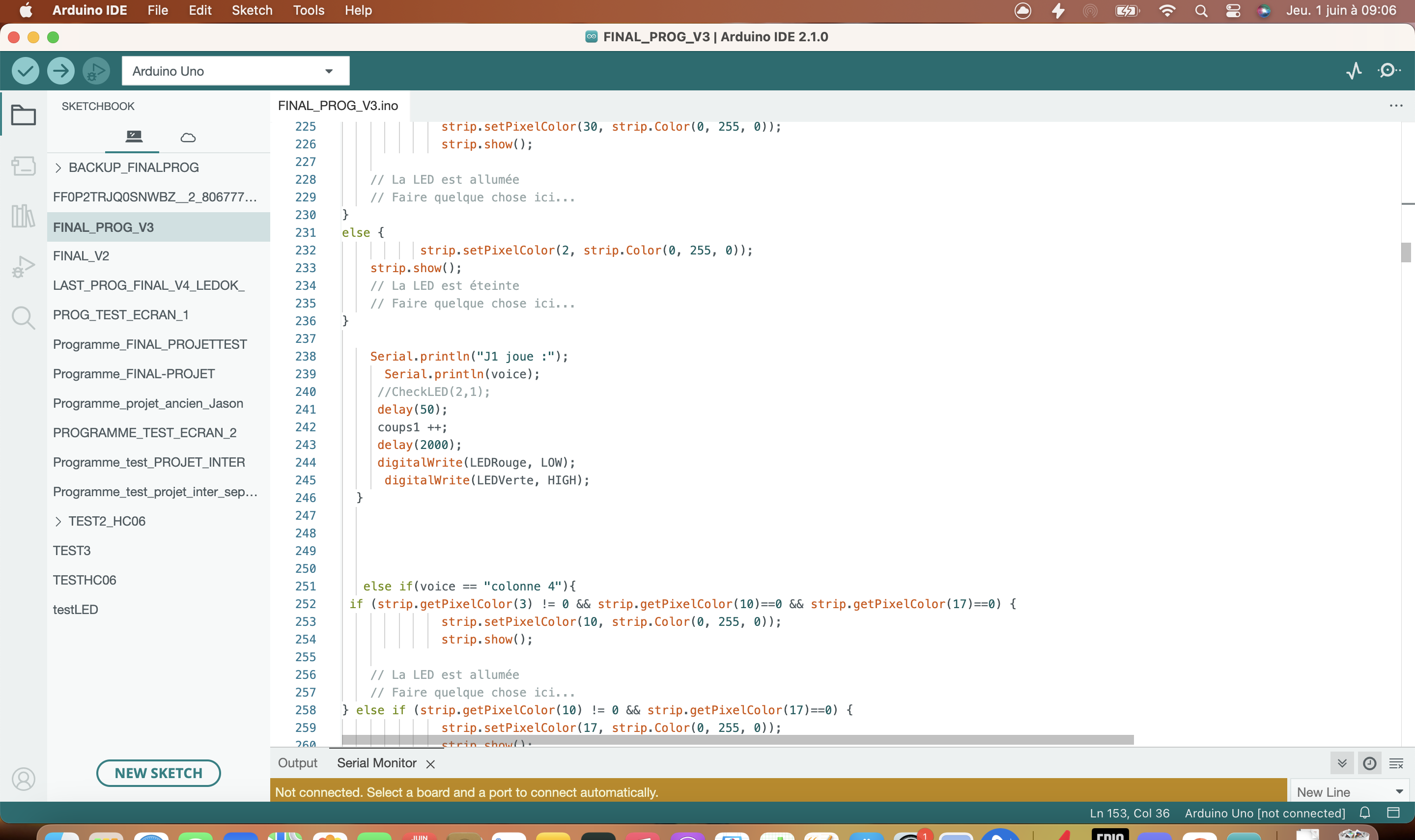 About the code : (Voice control/Bluetooth)
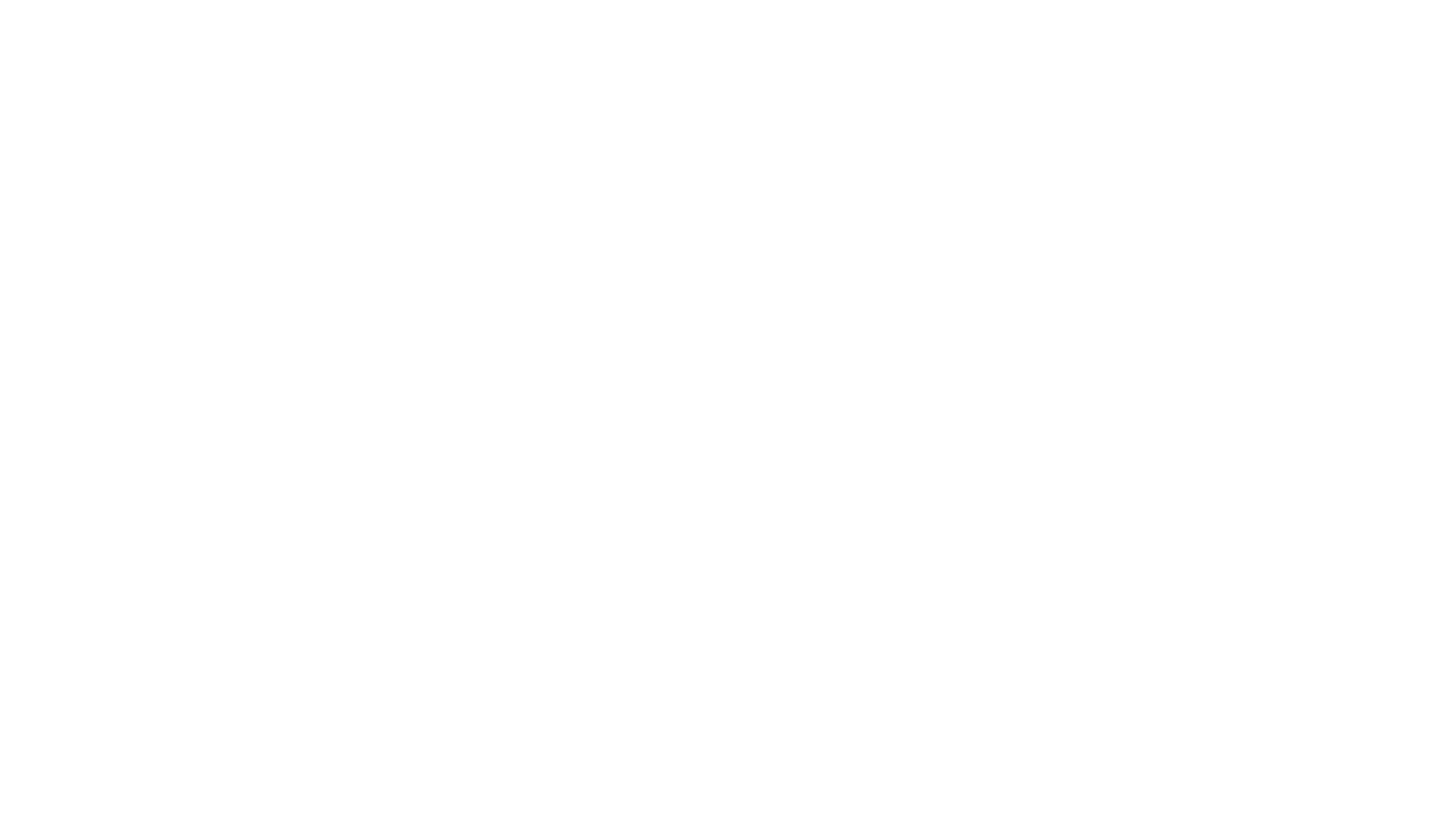 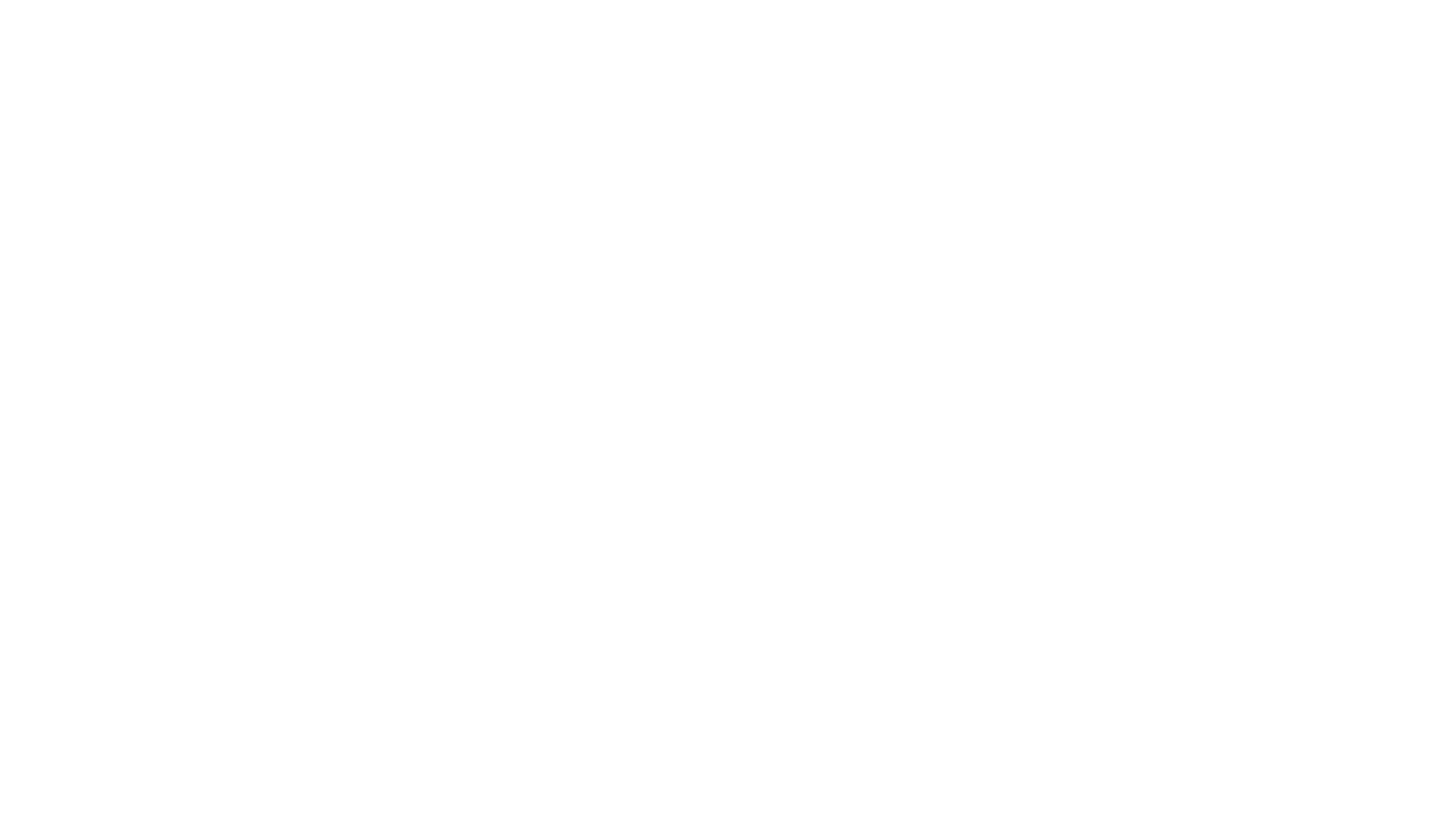 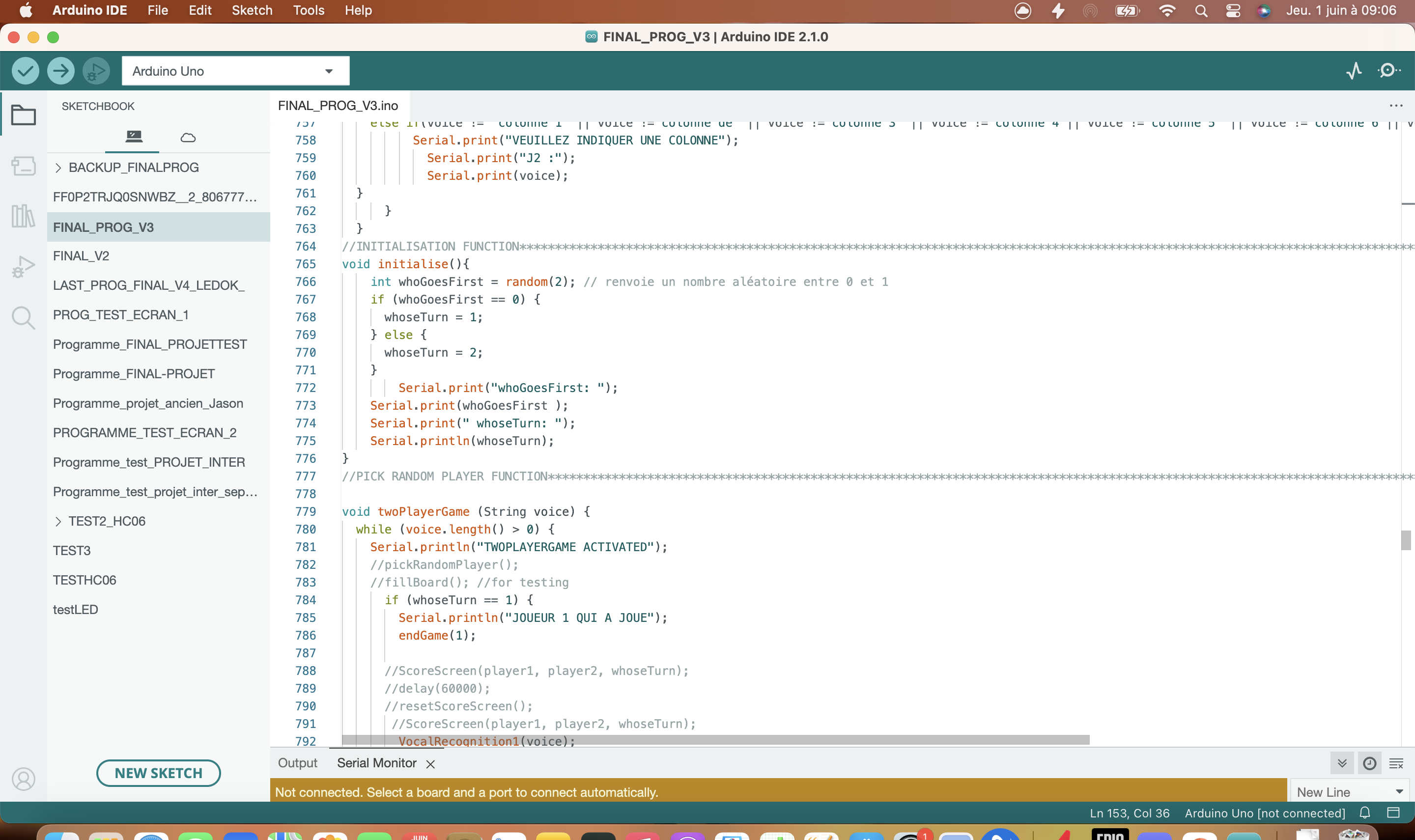 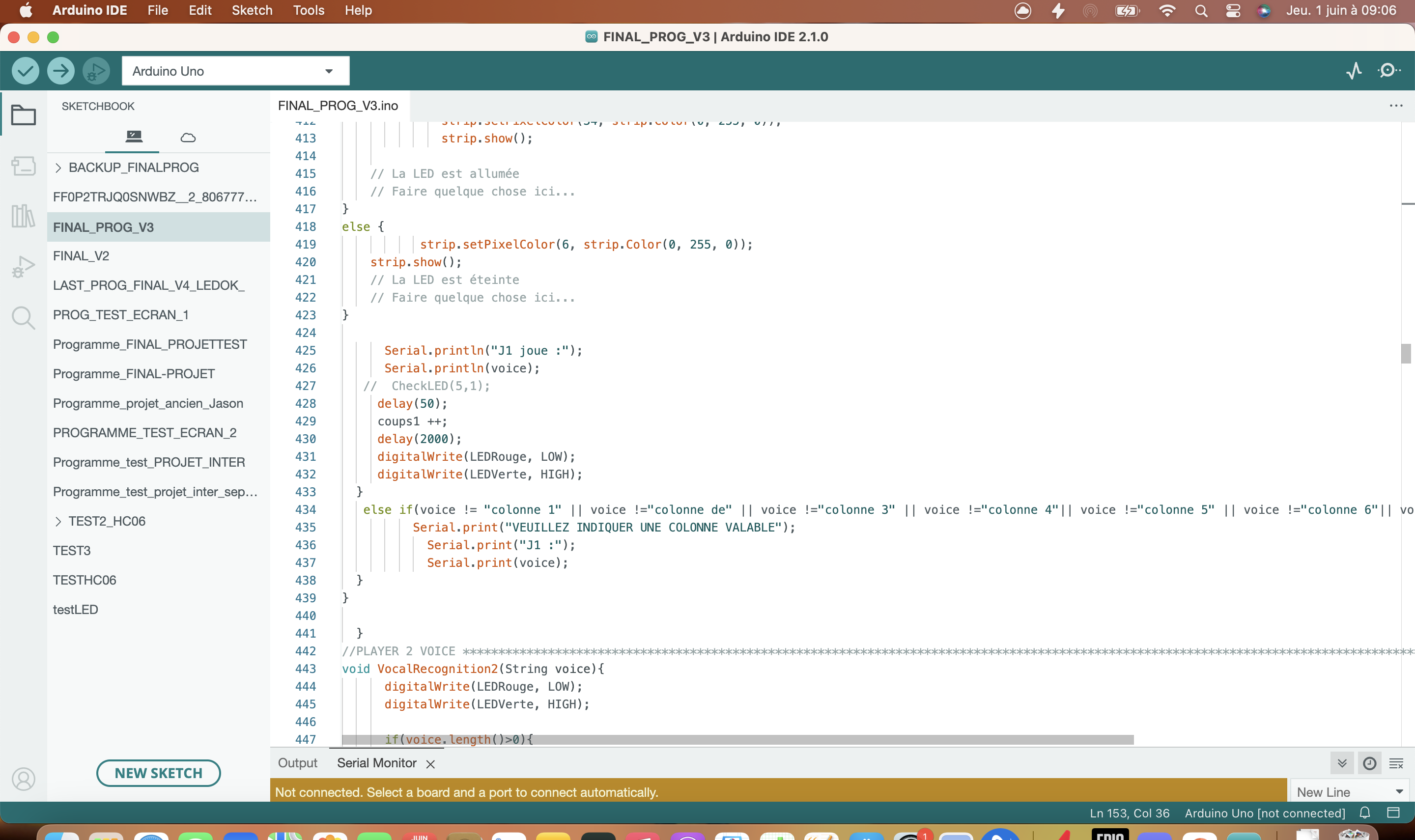 About the code : (initialize/verif)
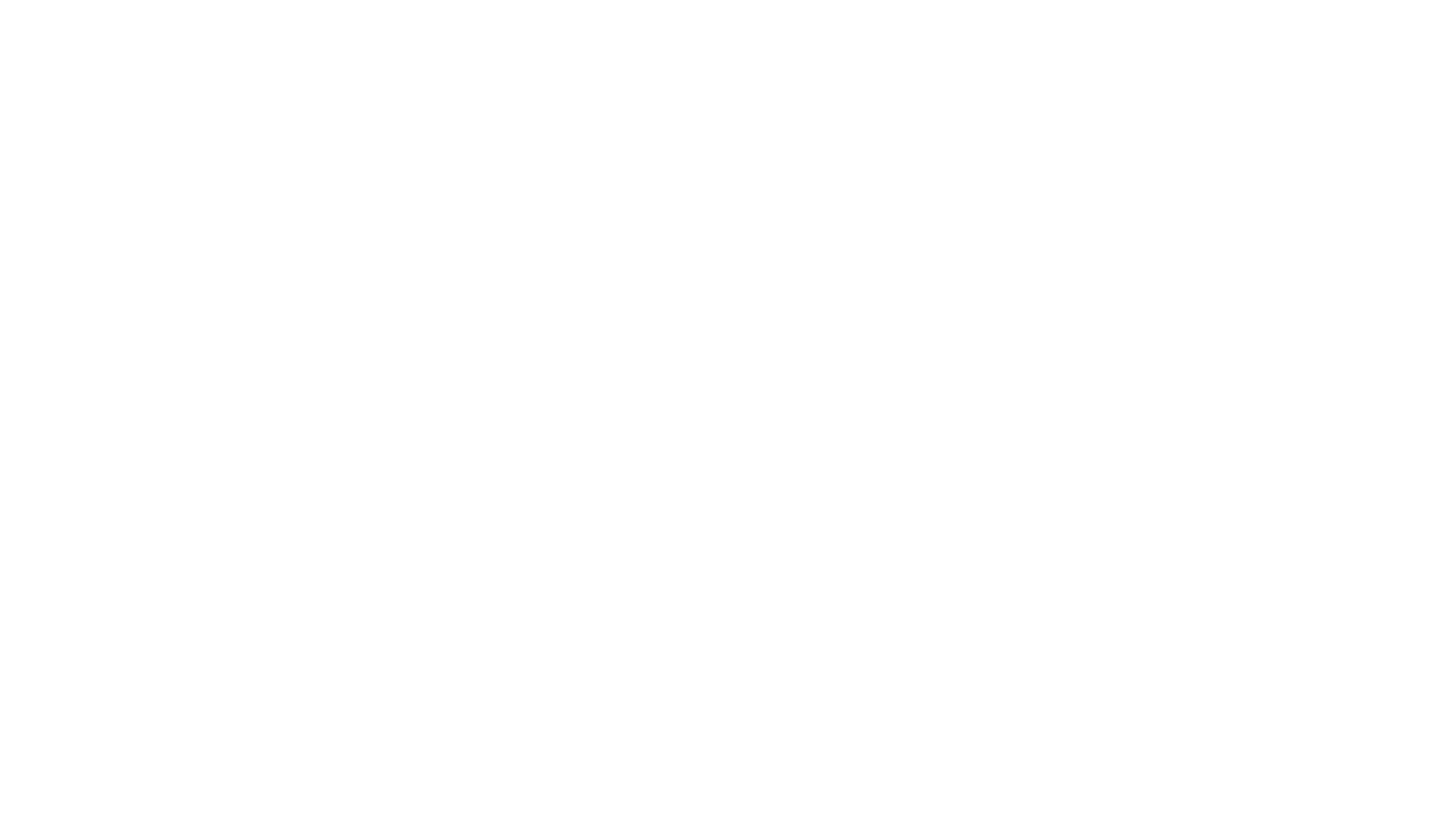 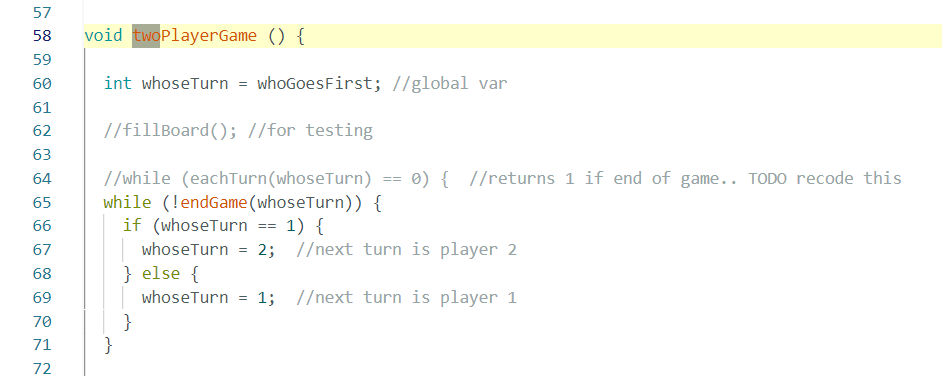 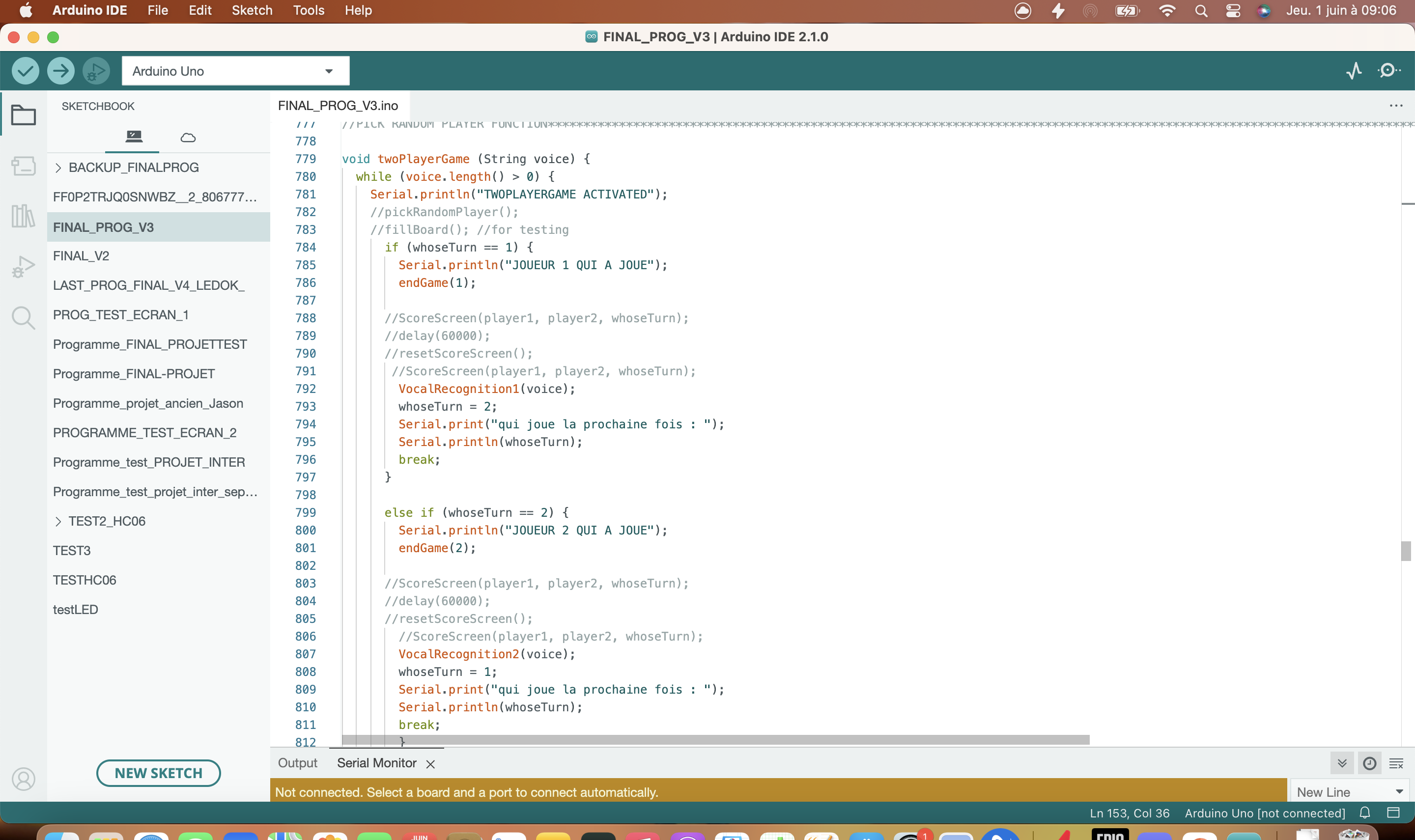 About the code : (differences between twoplayergames / old /new)
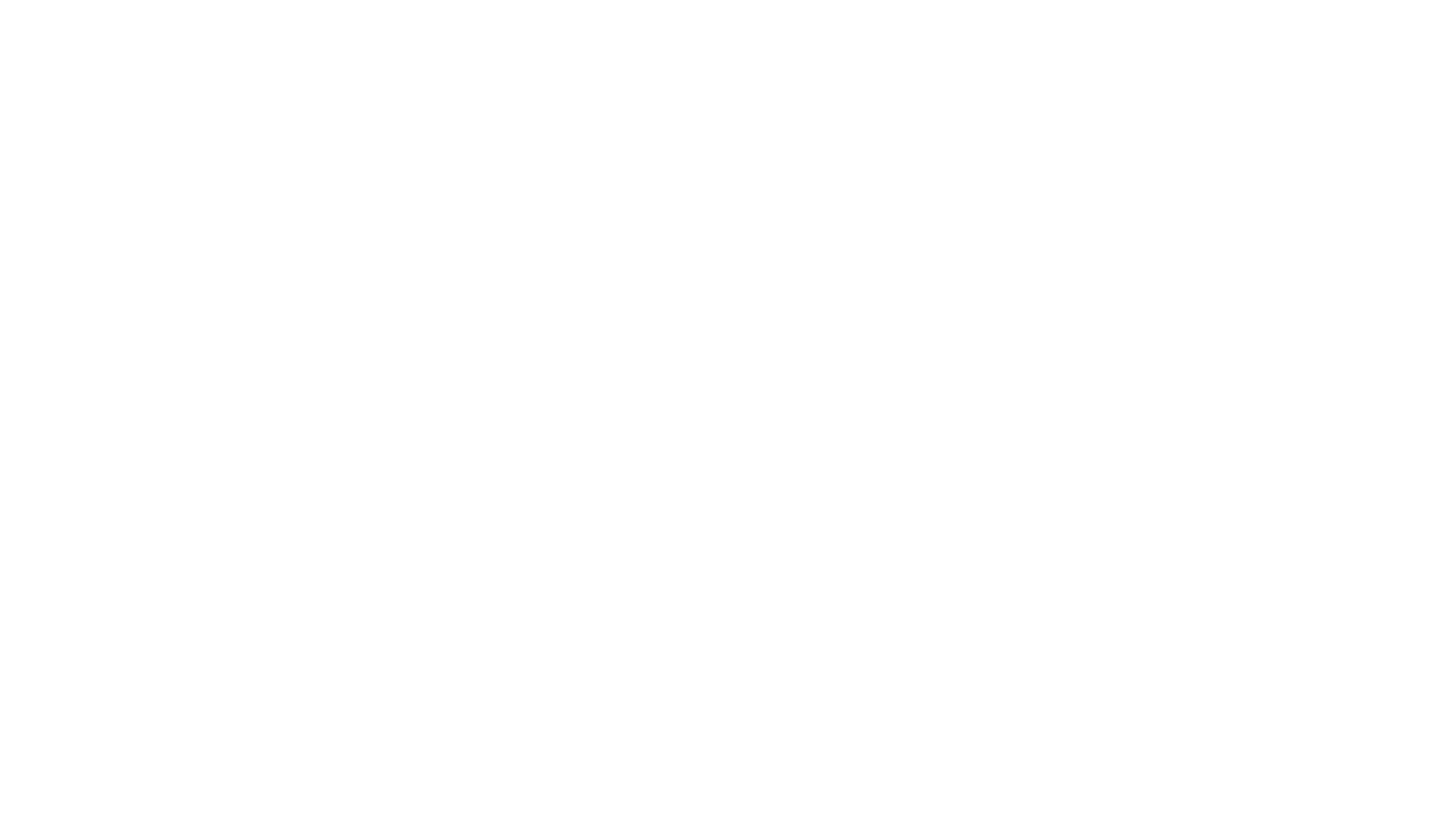 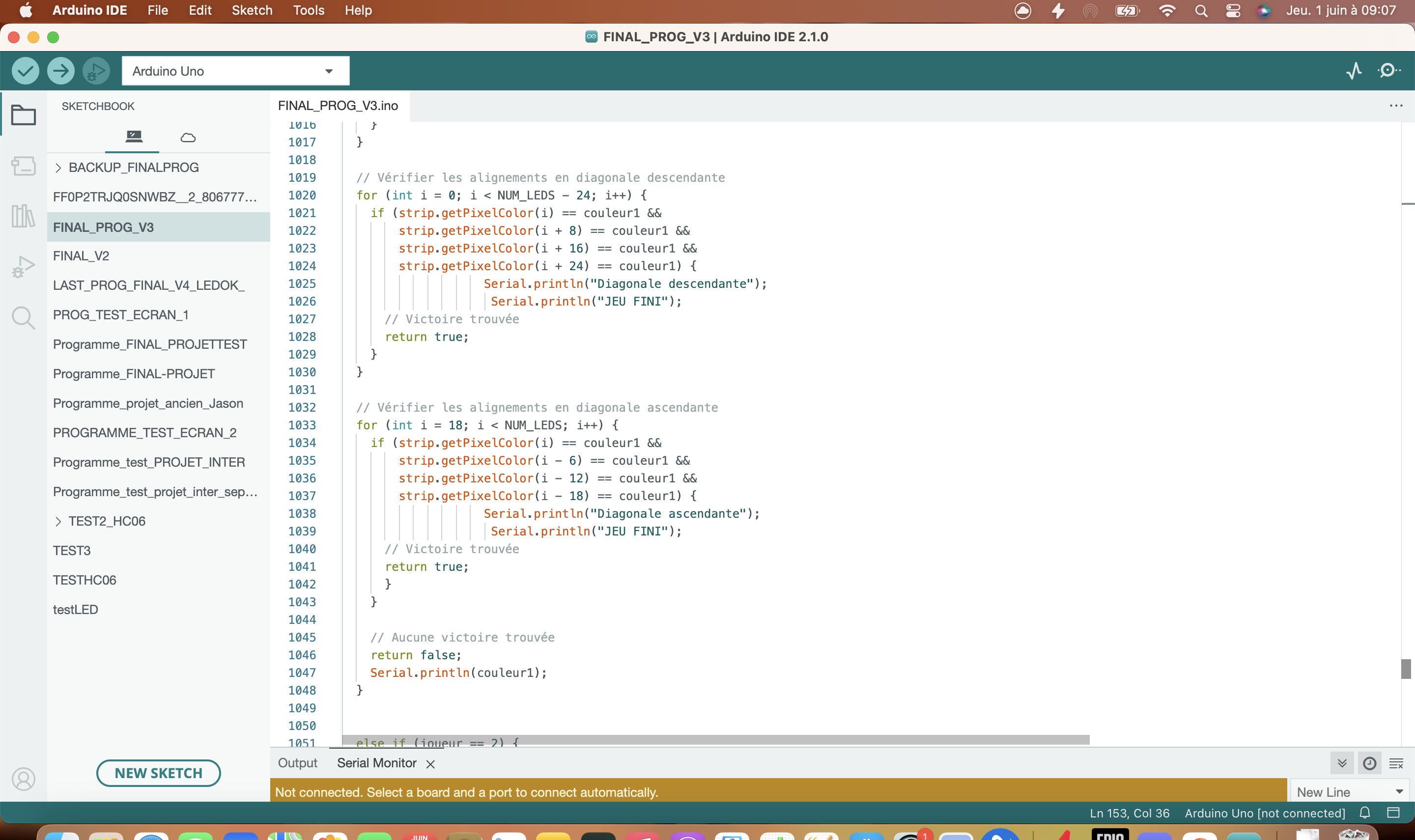 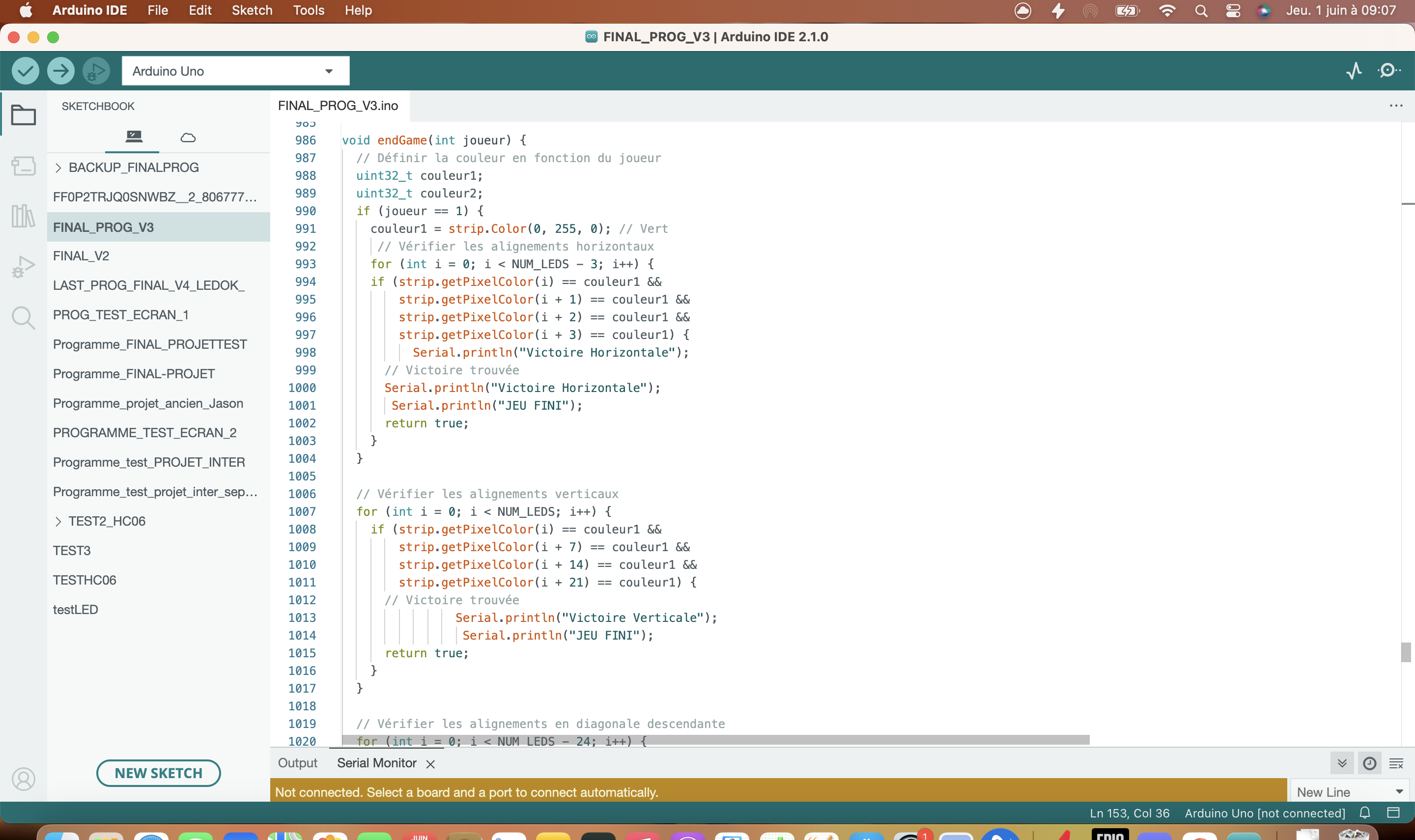 About the code : (endgame  didn’t work)
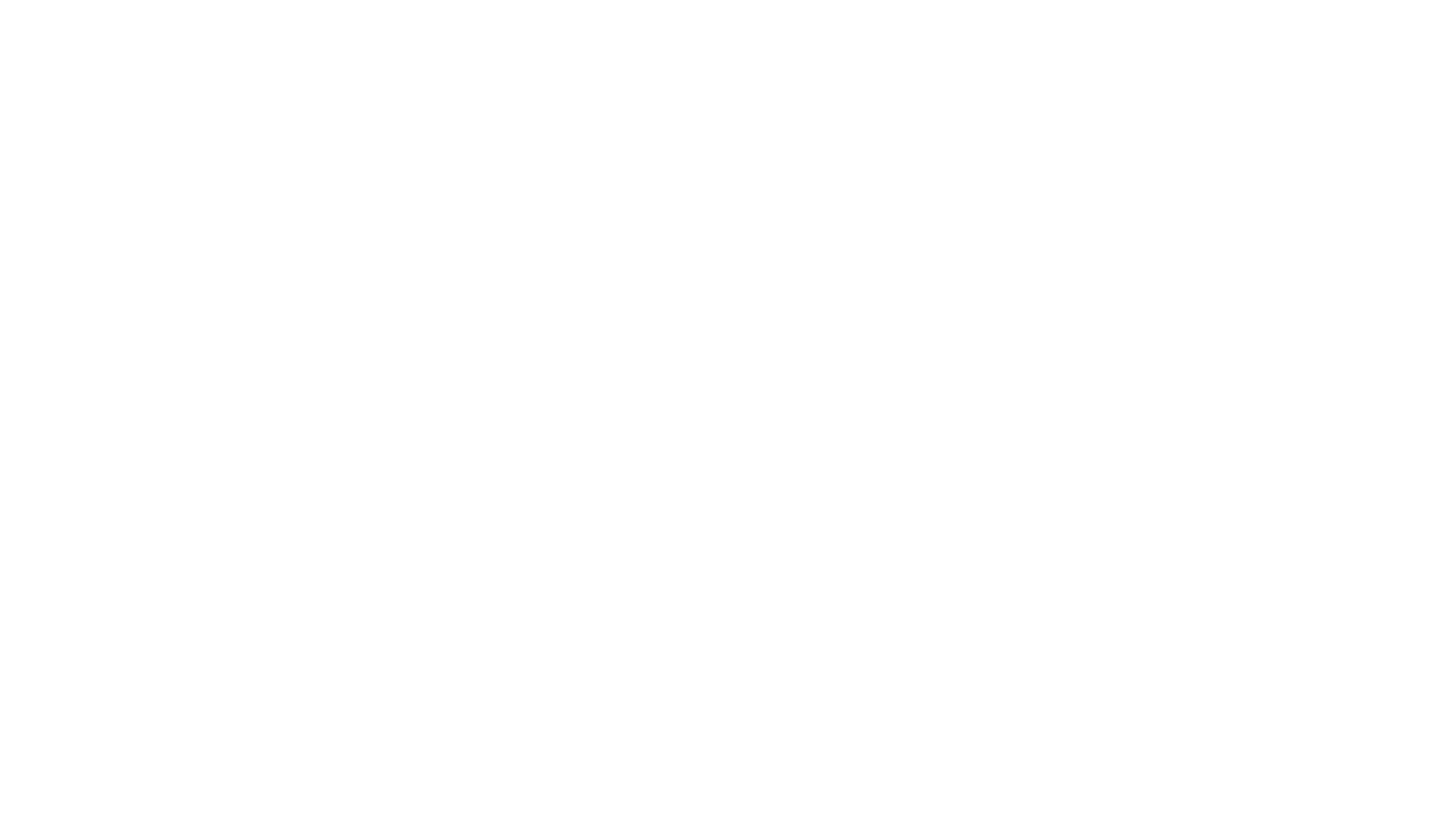 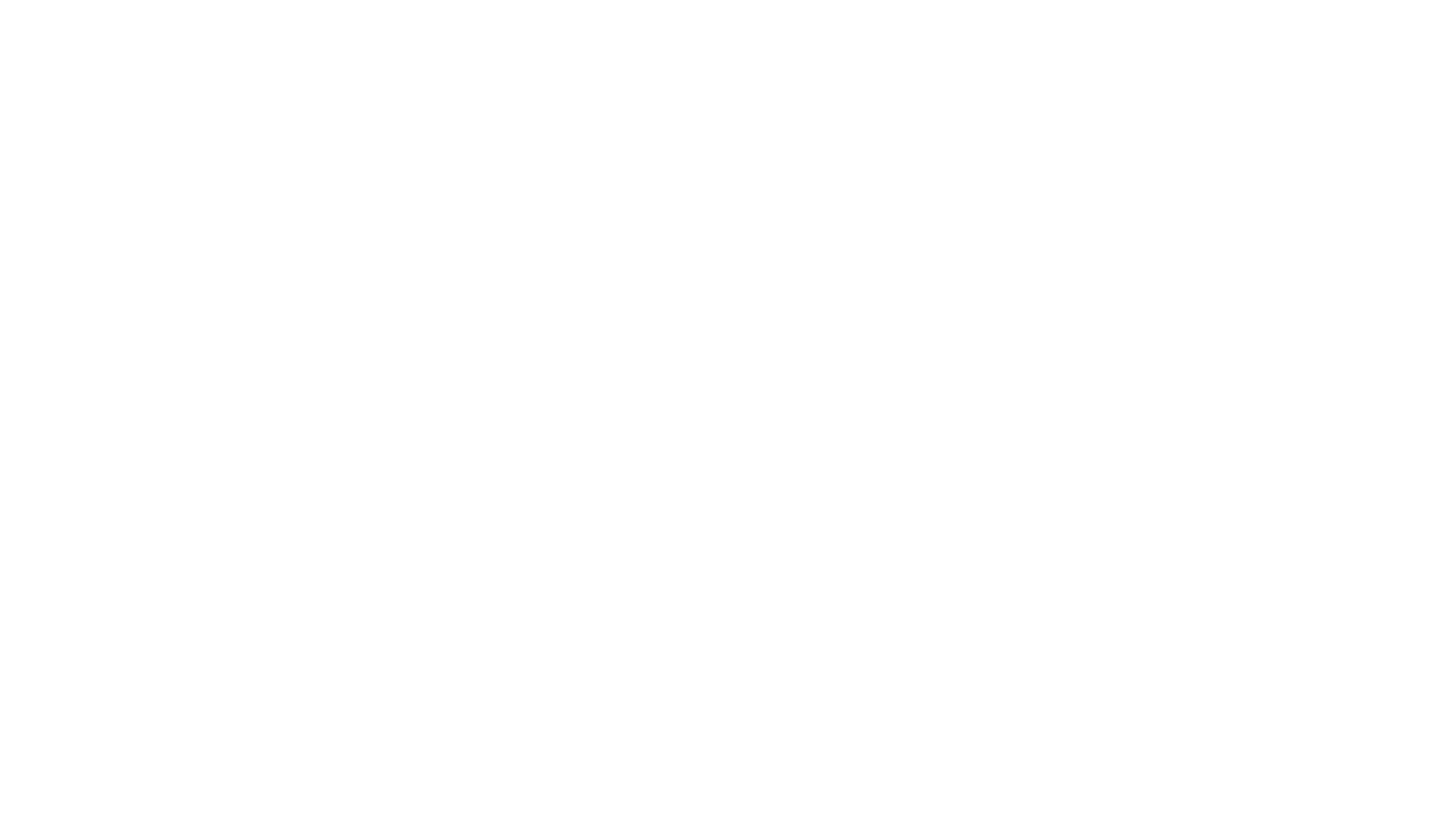 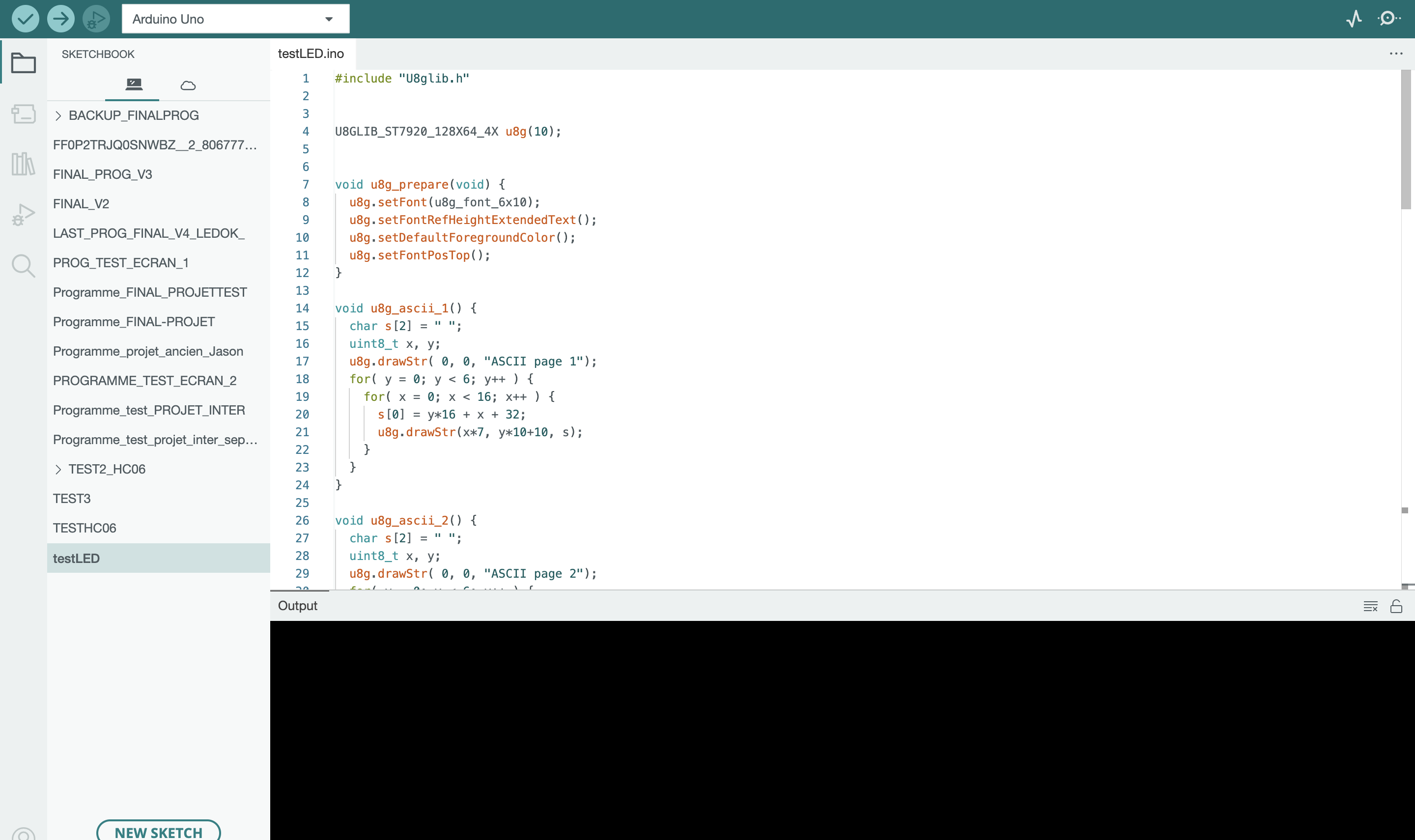 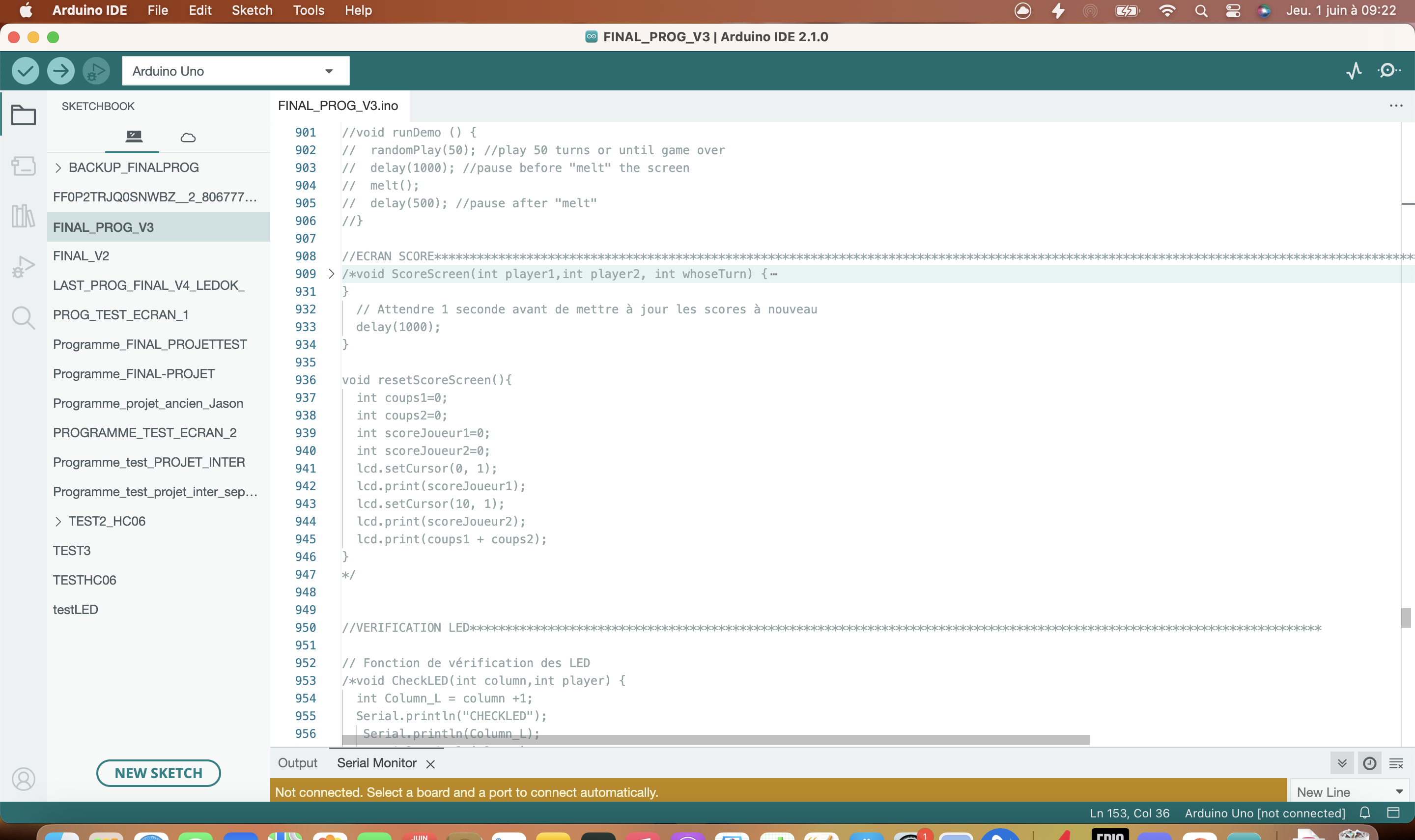 About the code : (the screen didn’t work in the main code)
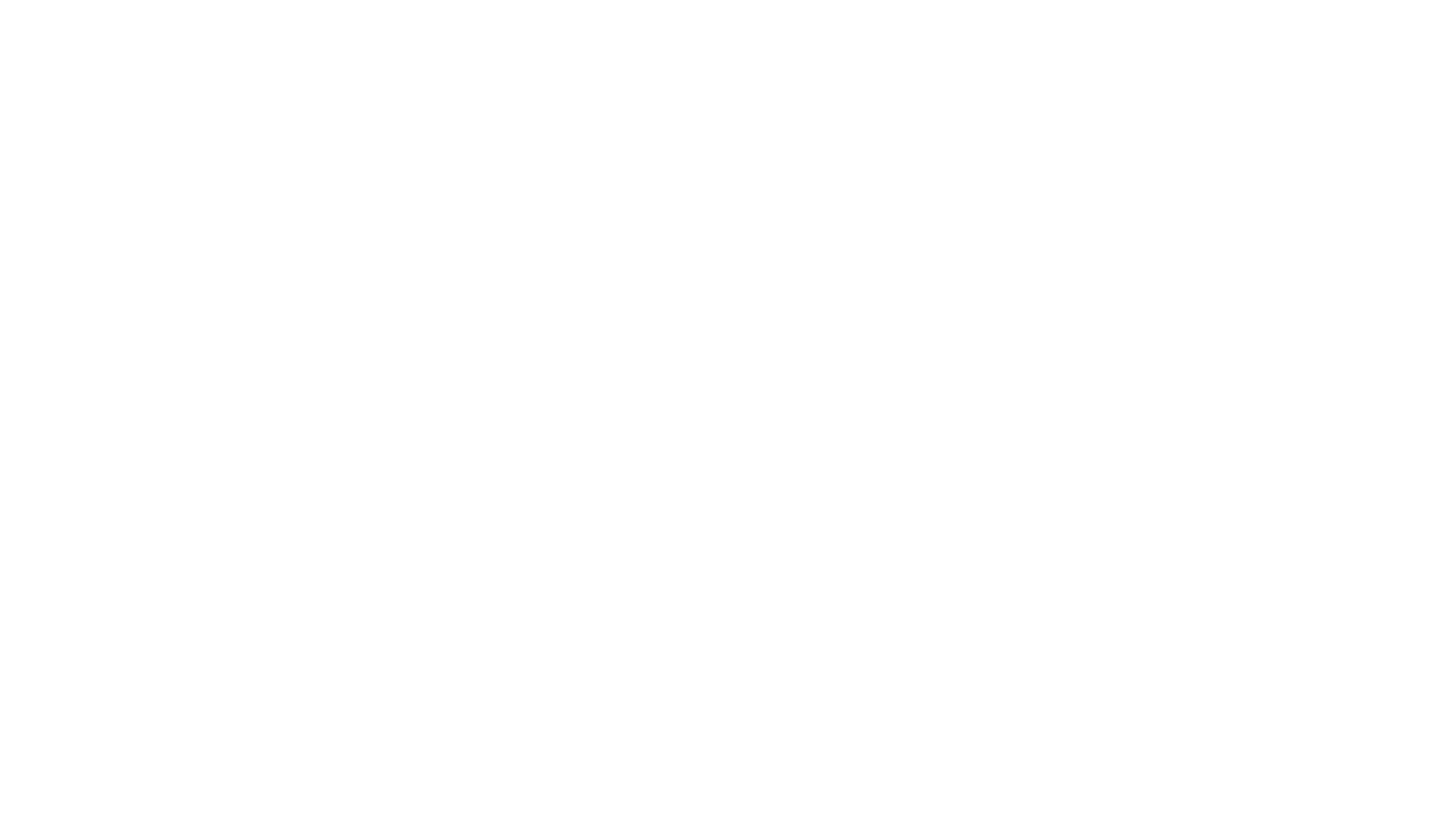 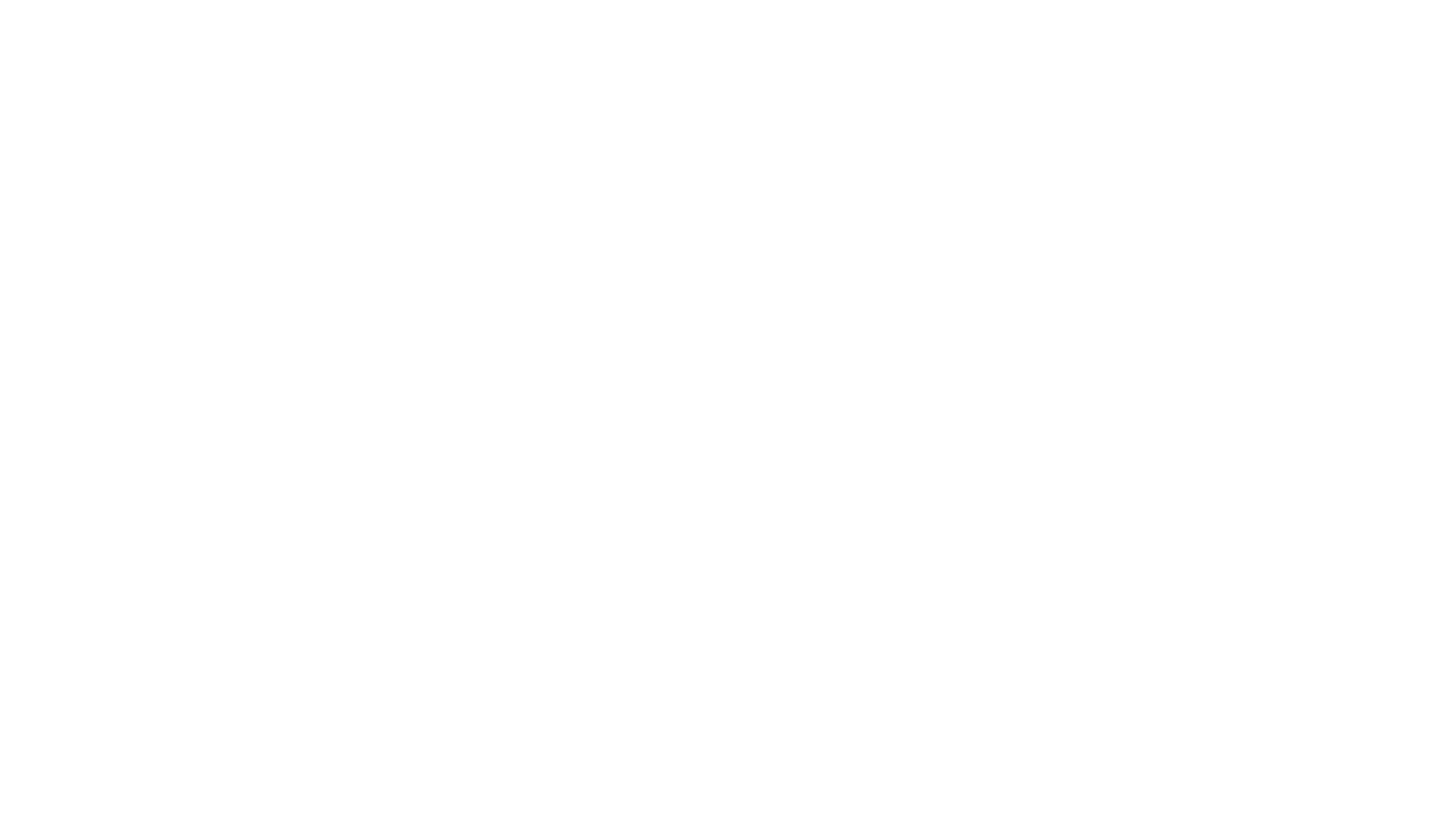 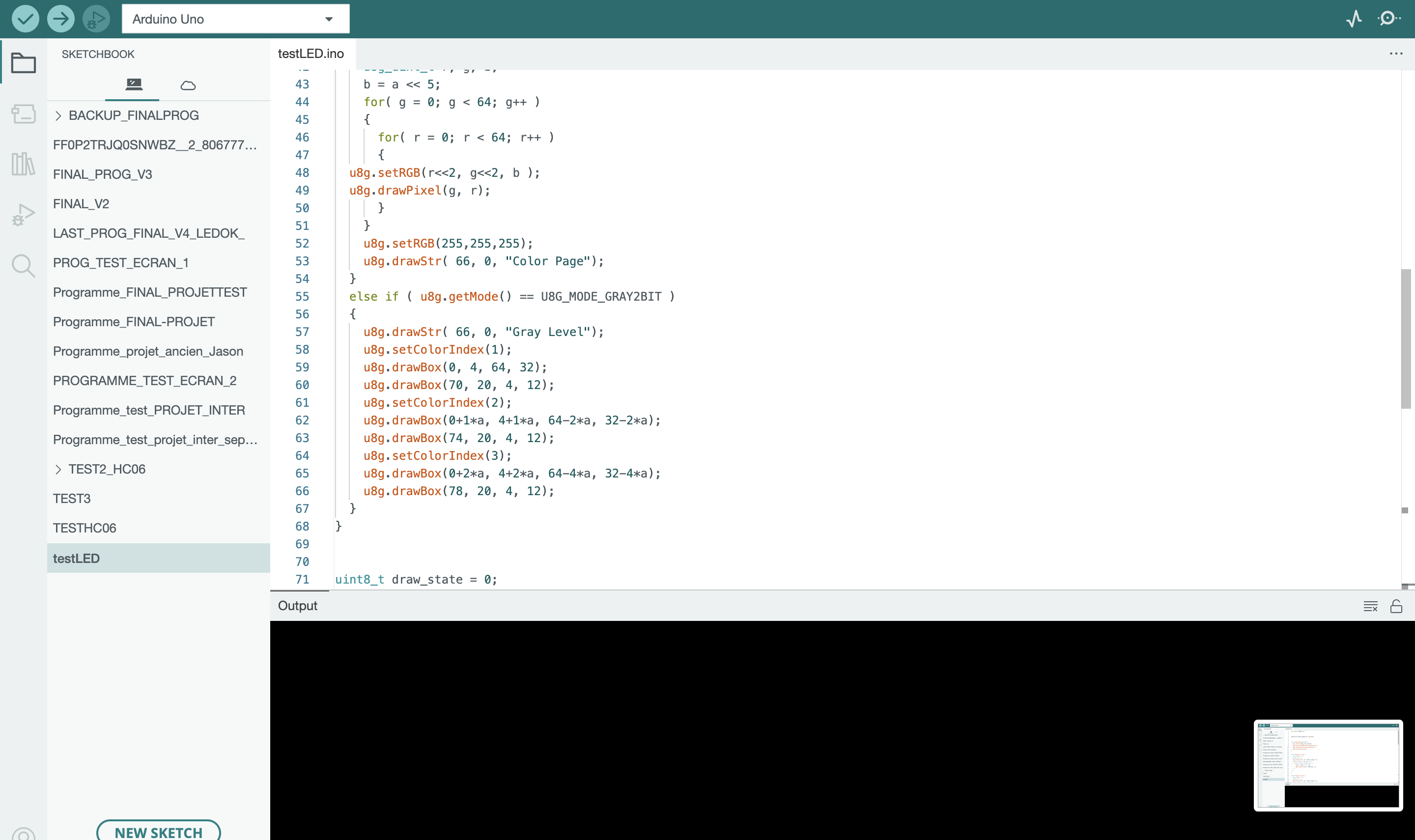 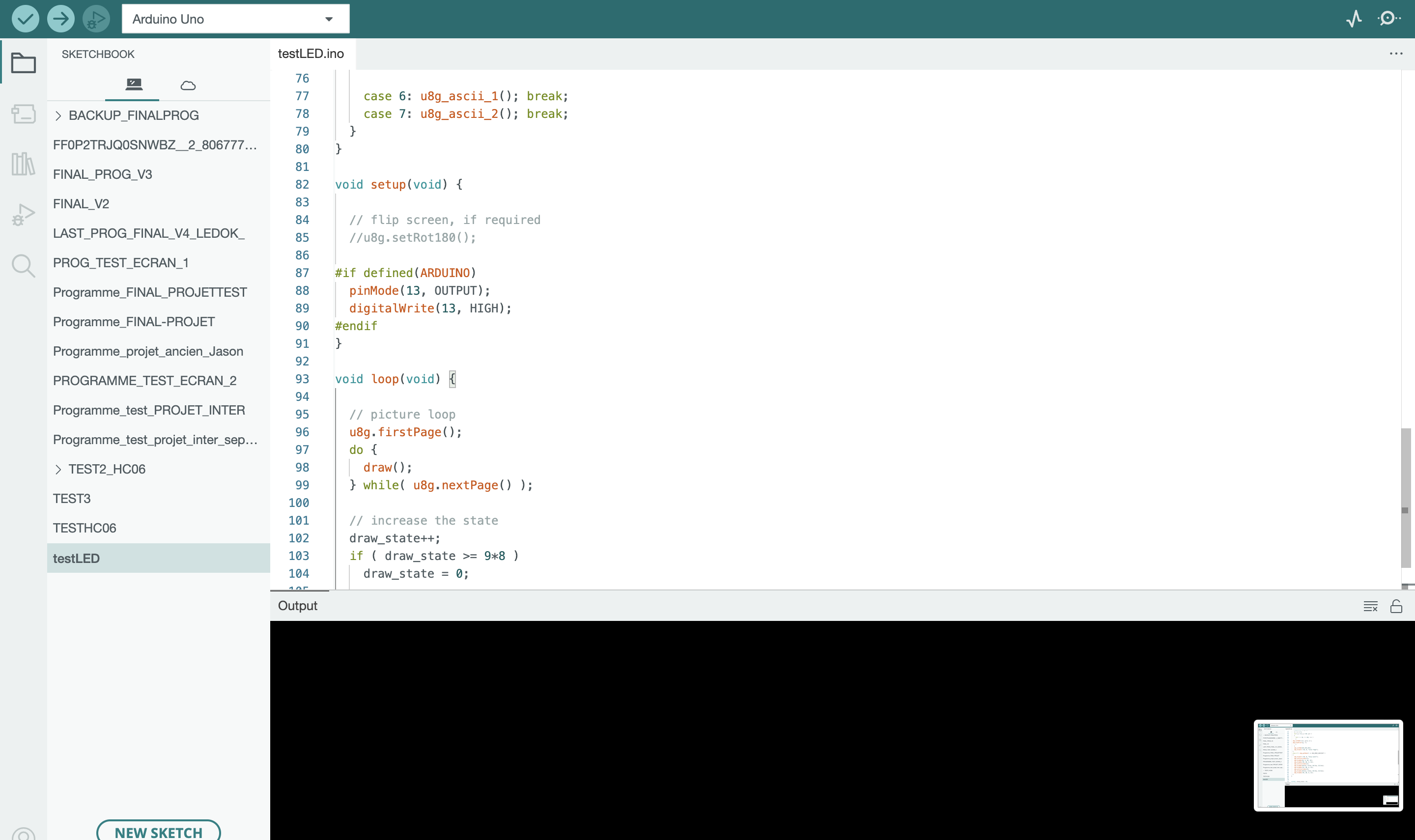 About the code : (the screen didn’t work in the main code)
What we learned
Improved in the programming of the code
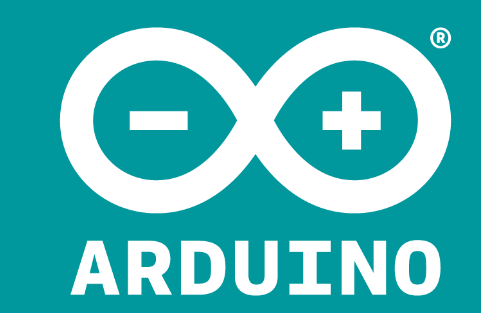